Redesigned:
Faculty Grants Management Course
Office of Research
History and Context
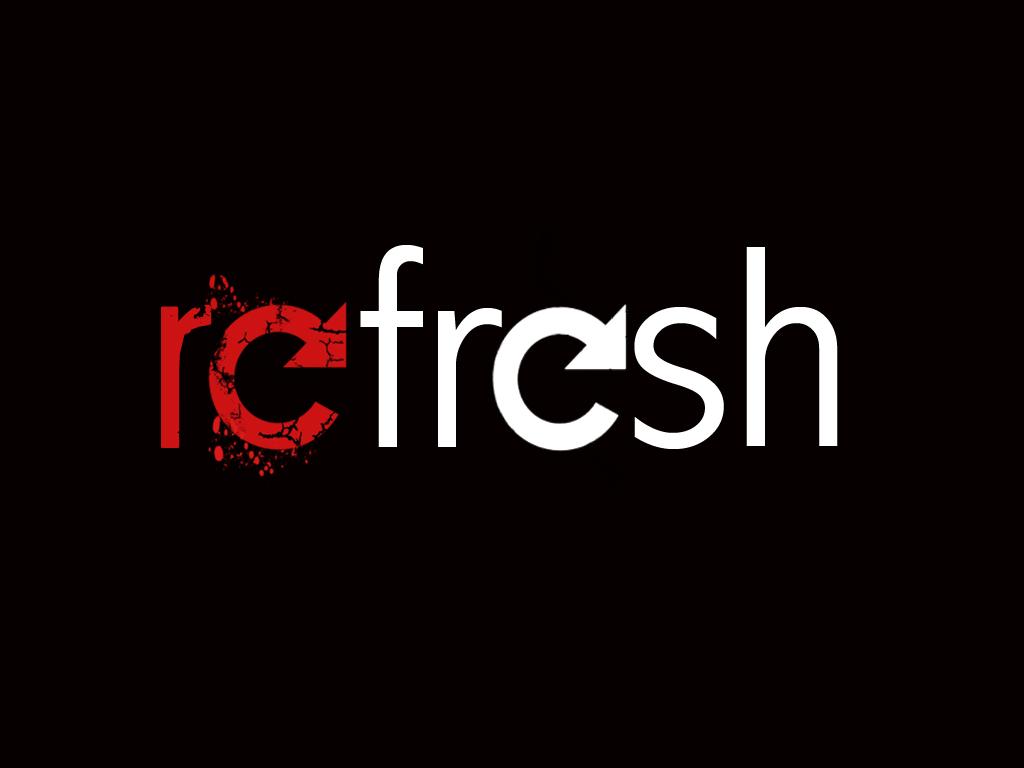 Past Audit Findings
Requirement – New UW PIs 
Nearly 25 Years Old
Last few years
Pre-Award
Post-Award
Compliance
Audit
Office of Research
Refreshed FGM
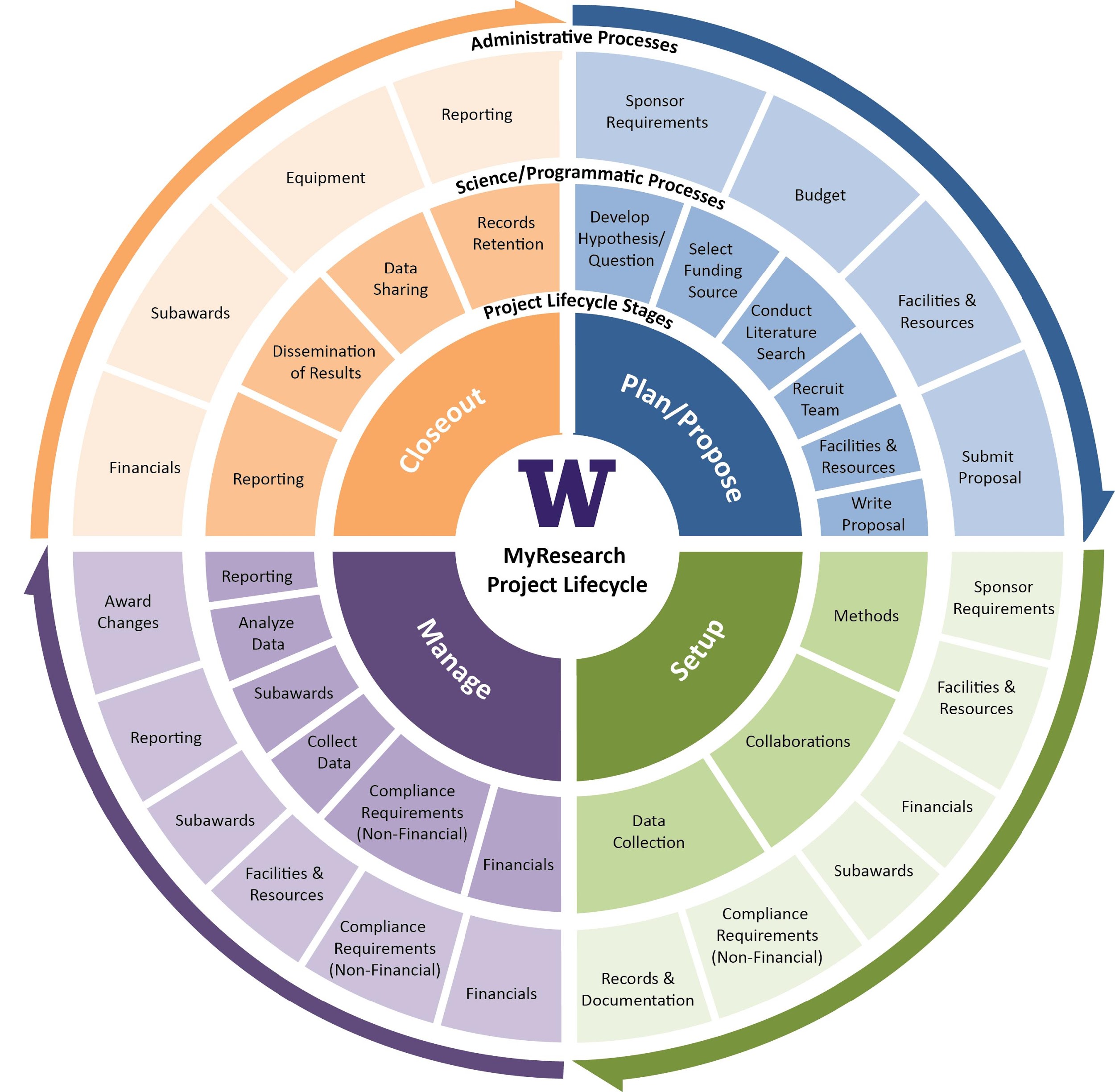 Based on the Research Project Lifecycle
Case Study and Examples
How to develop checklists
How to find information/get help
Panels
Q&A
Guest Experts
Mix & Mingle
Refreshments
Office of Research
First Refreshed FGM Presentation
January 16 2018
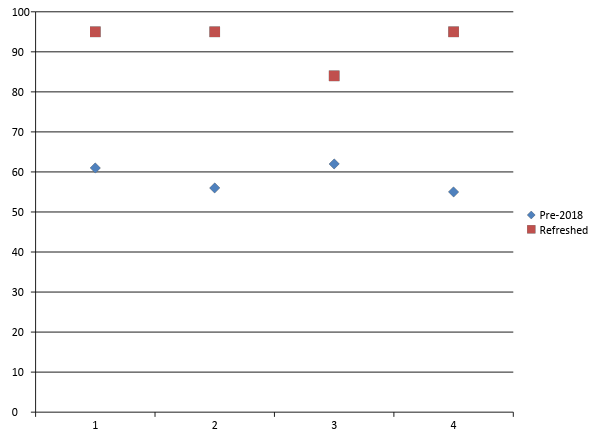 % Strongly Agree/Agree
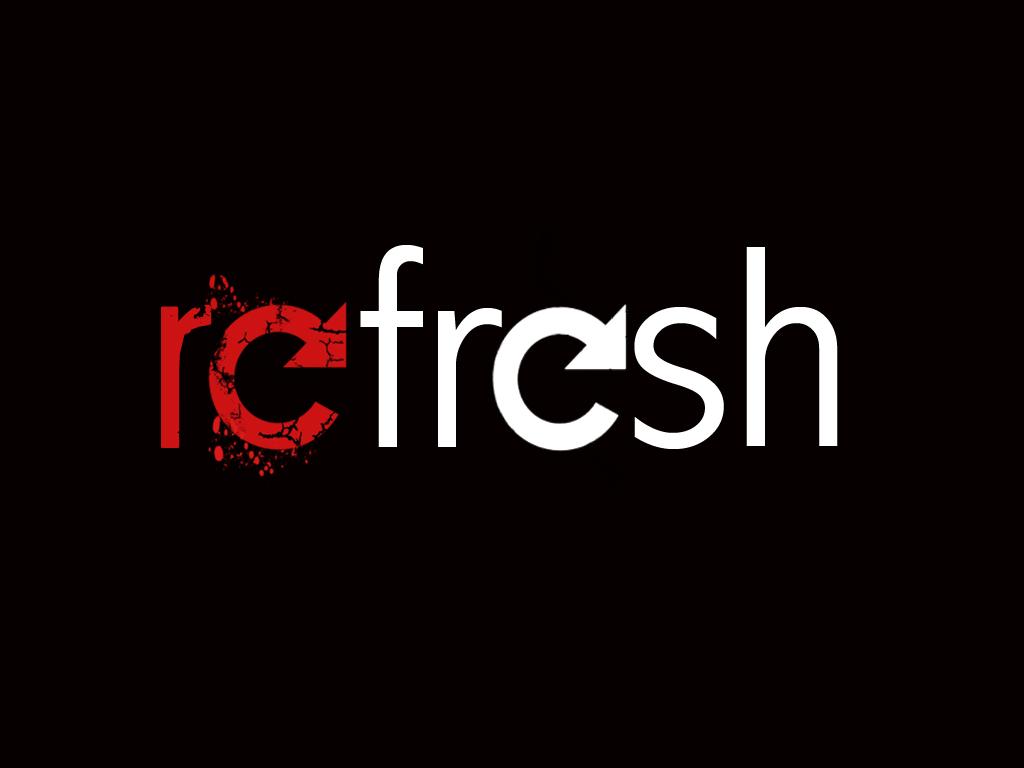 Applicable Content
Useful Handouts
Better Understanding
Effective Presenters
Office of Research
Going Forward…
FGM is (still) for F
Tweaks
Format
Content
Online version
To be refreshed, too
May 10 is next in-person session
Suggestions are welcomed!
Office of Research